C
ertified for use in Hong Kong
經驗證可在香港使用
證書號碼
Certificate No.
HK002YYXXXXX
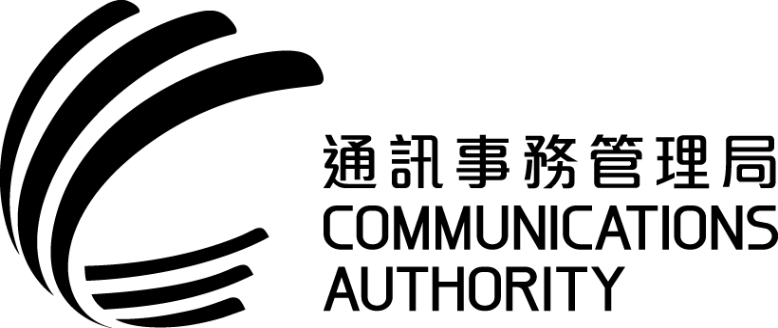